Tremblay v. daigle
K. Zrnečková
Úvod
Kanada, 1989
Quebec Superior Court, Quebec Court of Appeal, Supreme Court of Canada
matka (Chantel Daigle) chce potrat, otec (Jean-Guy Tremblay) je proti
Chantel a jean-guy
1988-1989: Chantel Daigle a Jean-Guy Tremblay ve vztahu
1/1989: žádost o ruku
2/1989: společné bydlení
3/1989: Chantel těhotná, Jean-Guy otcem
7/1989: Chantel fyzicky napadena Jean-Guyem → opouští ho, chce jít na potrat
Jean-Guy s potratem nesouhlasí, obrací se na Quebec Superior Court
Argumenty matky
těhotenství by jí způsobilo psychické trauma
nechce Tremblayovo dítě
dítě chce porodit pouze do úplné rodiny (bezpečné, mírumilovné, bez násilí)
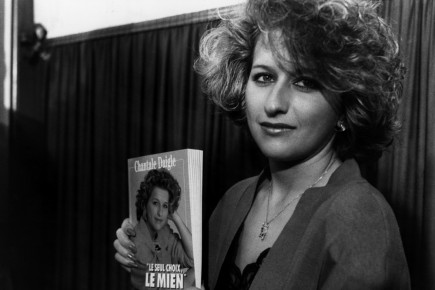 argumenty otce
ztráta dítěte by mu způsobila psychické trauma
Daigle je zdravotně v pořádku
chce chránit a vychovat svoje dítě, plod je lidská bytost a má právo na život
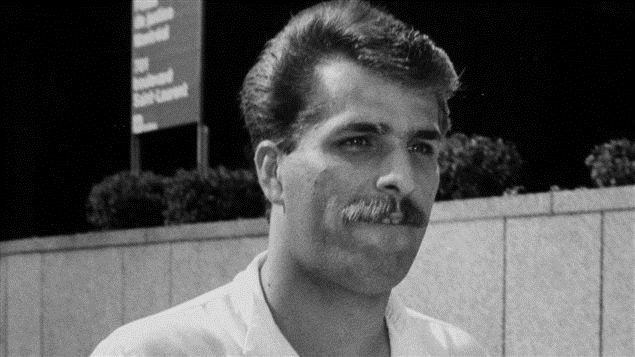 Quebec Superior Court
fetus je podle Quebec Charter of Human Rights and Freedoms „human being“
má proto právo na život podle section 1 (every human being has a right to life..)
právo žít má i podle Canadian Charter of Rights and Freedoms section 7
podle Civil Code je fetus považován za „juridical person“

Chantal Daigle se odvolala, Quebec Court of Appeal → zamítnuto
Supreme Court of Canada
fetus nepatří mezi „human being“ podle Quebec Charter of Human Rights and Freedoms
dle Anglo-Canadian law se fetus musí narodit → poté bude mít práva
podle common law plod není osobou
Quebec legislation ani case law nepodporuje právo otce vetovat rozhodnutí matky

→ v Kanadě fetus nemá žádný právní status
→ otec nemá právo požádat o zákaz potratu
tabulka pro/proti
otázky
Lze fetus považovat za „human being“? Má právo na ochranu?
Bylo rozhodnutí matky pro potrat správné?
Měl by mít otec stejné (nebo alespoň nějaké) právo rozhodovat o potratu jako má matka (matka chce potrat/otec chce potrat)?
Bylo by možné podobné případy řešit kompromisem? Jak?